Creating Positive Work Environments
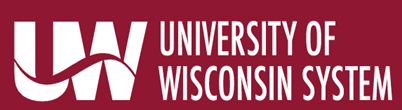 [Speaker Notes: To introduce the topic of positive work environments, you could tell this story:

The CEO of Dominos Pizza, Tom Monaghan and Roy Kroc founder of McDonalds got together. Ray Kroc thought it was going to be a 15 meeting but it ended up being 2 and a half hours. In the end, Ray Kroc leaned in and told Tom M. Look – you have made all the money in the world you have done all you can do you are at the top of your game, so from now on play it safe. Tom M. replies, “but that wouldn’t be any fun!” - they shake hands part and observed that is what makes us so successful.

Also of note:  The whole culture of ZAPPOS is happiness.

This is meant to be a very interactive session… since a positive work environment is such an individual concept… what one person defines as a “positive work environment” is different than another.]
Finish each day and be done with it. You have done what you could; some blunders and absurdities have crept in; forget them as soon as you can. Tomorrow is a new day; you shall begin it serenely and with too high a spirit to be encumbered with your old nonsense.

Ralph Waldo Emerson
[Speaker Notes: Introduce the topic by saying it is a personal responsibility to create and maintain a positive work environment – you as the trainer, are there to challenge each participant to do what they can do to make a positive work environment.]
What does a “negative” work environment look like?
[Speaker Notes: Trainer:  This is a brain storming exercise – have the group call out all the things they associate with a NEGATIVE work environment.]
What does a “positive” work environment look like?
[Speaker Notes: Trainer:  Continue the brain storming exercise – have the group call out all the things they associate with a POSITIVE work environment.  This session is meant to help us get there.]
Objectives
Building Trust
Positive Communication
Setting Expectations and Needs
Creative Ideas for Recognition and Rewards
Building Teamwork
Finding Meaning in Your Work
Accepting Responsibility
Humor in the workplace
[Speaker Notes: Quickly introduce the topics that will be covered today.]
Building Trust
Return all phone calls and emails.
Follow up, even if it’s with “I don’t know” or “I have to check into it.”
Walk the talk
Be honest and authentic
Don’t gossip
Ask yourself what more can I do to build trust with my colleagues managers and family members.
[Speaker Notes: Trust in an integral ingredient in a positive work environment – have a story you can tell about a work environment in which you had to deal with a person you did not trust versus one you did trust. Remember: this is one of the foundations of building a positive work environment so pace yourself there will be more.

Talk about and ask if successful in returning all emails and phone calls…. If not, how can you get there. Credibility and reputation… within 24 hours.

Big part of building trust comes down to organization! Be organized and walk the talk… be reliable. 

Ask for other ideas that help colleagues build trust with one another.

Use an example or story…. 

Office gossip – remember everyone is a human being with human feelings… gossip can destroy a work environment. 
Ask yourself – what can you do to be a more trust worthy person.]
Positive Communication
80% of the words should be positive.
Seven Minute whining rule.
A positive communicator  sounds like….	
What can I learn from this situation
I can totally handle it
I need help
How can I help you
I want to understand, make sure I hear what you are saying.
Mix up the way you communicate, some  verbal, some email, some text, some phone.
[Speaker Notes: Communication is obviously a verbal indicator of a positive work environment. The tone of conversation will be a clue as to whether it is a positive work environment or not.

It is also important to talk about non verbal communication.  So, rolling your eyes, crossing your arms, stomping your feet are all non verbal negative behaviors.  The person may not say anything wrong but they are screaming it with their body language

7 minute whining rule…. We must be allowed to vent about tough days and stressors… just not endlessly. 7 minutes puts a time on it. It allows people to feel validated and important but then it ends and should be reframed to say.. So, what will you do to make it better?
Studies do show that we need to validate how we are feeling…. For 6 mins and 59 seconds you can whine about how hard something is… but then you have to move on.]
Setting Expectations and Needs
[Speaker Notes: People can manage disappointments if they are honest.  A positive work environment manages realistic expectations.  Ask yourself “what realistically can be done in one business day, week month.”

By people understanding that the workload is reasonable and that we are not after perfection this contributes to a positive work environment even when there is pressure – Acknowledge that we are all working harder today than a year ago,
Today's work place does deal with a great deal of disappointment and the feeling that it is not what it used to be…. So we need to acknowledge that and then move on.  The expectations today are greater than ever before]
Creative Ideas for Recognition and Rewards
Zappos – positive work culture
Ice Cream/Fruit and Veggie Socials
Birthday and Anniversary Celebrations
Ask employees what works
Everyone is different…so, shake it up
Please and Thank You’s go a long way
Wall of praises
[Speaker Notes: Trainer:  in preparation, check out this link for the genesis of the positive work environment concept at Zappos:
http://www.chartcourse.com/zappos/


Shaking it up and doing new and fun things… celebrate the good.  Come up with different solutions and make it individual as we all enjoy different things.. 

Idea: wall of – “what did well” or “job well done” being publicized 

Attach recognition to “real” accomplishments and goal achievement as negotiated in a performance development plan.  Make sure the recognition meets above the stated requirements. 
Make the recognition random -- with an element of surprise. 
Look for employee reward and recognition activities that build positive morale in the work environment.  i.e. The Pall Corporation, in Ann Arbor, MI, has a “smile team” that meets to schedule random, fun events.  They sponsor ice cream socials, picnics, “the boss” cooks day, etc.
Determine what behaviors your work place wants to recognize.  i.e. recognizing team work, going the extra mile, and years of service.
Identify and communicate the criteria by which the proposed recipients will be judged or assessed, making it clear what employees need to do to qualify for recognition.
Magnify the value of the recognition by: naming the employee publicly, placing employee names in the newsletter, sending out a company-wide e-mail announcement, etc.Avoid employee recognition traps that:
Single out one or a few employees
Zap the morale of the many who failed to win
Confuse people who meet the criteria yet were not selected
Seek votes or other personalized, subjective criteria to determine winners]
Building Team Work
Every team member needs to:
Have a genuine interest in every team member.
Be an empathetic team member
Feel free to express opinions and ideas.
[Speaker Notes: Reference: Marshmellow  challenge

Explain the difference between empathy and sympathy.

Does your team enable you to be such a great team and have such a safe environment that when you make a mistake its ok…. And others support you to move forward?]
Find Meaning in Your Work
Recognize that people want to know that their job matters.
Show value
Fit their work in the big picture
Get involved in  community activities as well
[Speaker Notes: People need to know what they do matters.   Re read the book Man Search for Meaning by Victor  Frankel.   Which shows that people who help people are more likely to survive and thrive then those who take.
Ask participants why their job matters?  Why does saying hello matter?  What meaning does their job have? Or should have?
Talk about the difference between a job and a career…..]
Accept Responsibility
Be prepared for:
The stressful days
The negative people
The mistakes
The conflicts
The disappointments

The Benefits of professionalism
Be organized – have respect for your workspace
Have a positive thought for the day
[Speaker Notes: Have an honest dialog that maintaining a positive attitude at work will have some challenges.  It is easy to remain positive when things go well – but when they don’t we must remember that we cannot control the stressor – but we can control our response.

It is good time to re-introduce and remind the participants of business etiquette today.

We have to be prepared and responsible for the good, bad and ugly. Look at when you have handled the stressors well and when you haven't handled them well. Reflect to be able to move forward..]
Motivational Thought
Humor in the Workplace
Not Appropriate
Sarcasm
Putting people down
Appropriate
The “fish” philosophy
It engages people
Makes them feel better
It encourages them
It is just plain “fun”
[Speaker Notes: Trainer: You will need to watch the YouTube video “the fish philosophy” to explain this example.

“The FISH! philosophy is a workplace management system created by John Christensen. The system was first published as a film, with a spin-off series of books. The central concepts of the system were inspired by the observed work culture at Seattle's Pike Place Fish Market, anecdotes about which are often used as illustrations in the film and books.”

Talk about the seattle fish market story….. Link below

http://www.catchthefishphilosophy.com/fish_video.htm?atc=GOG&ctc=FSFV&gclid=CMCLycaa9cECFSEV7Aodjx0Amg



We do spend more time at our jobs than anyplace else in our lives – so work is good.]
Group Activity
With the one or two people next to you – share one idea you have that you could start doing that would make your work environment more positive.
[Speaker Notes: Have the group yell a few out – and end the session by reminding everyone that positive work environments are made up of each on of us.  Wrap it up by encouraging participants to try and make their work places a brighter, more positive environment.]
EAP Services available to employees, any household members and dependents
Confidential
EAP Counselors available 24/7/365 via 833-539-7285
Up to 6 in person counseling sessions, per issue, per year, per household member
Management Consultations
Financial/Legal Consultation and Referral Service
Work/Life & Convenience Services
https://sowi.mylifeexpert.com Company code:  SOWI
Your Kepro  EAPur Kepro EAP
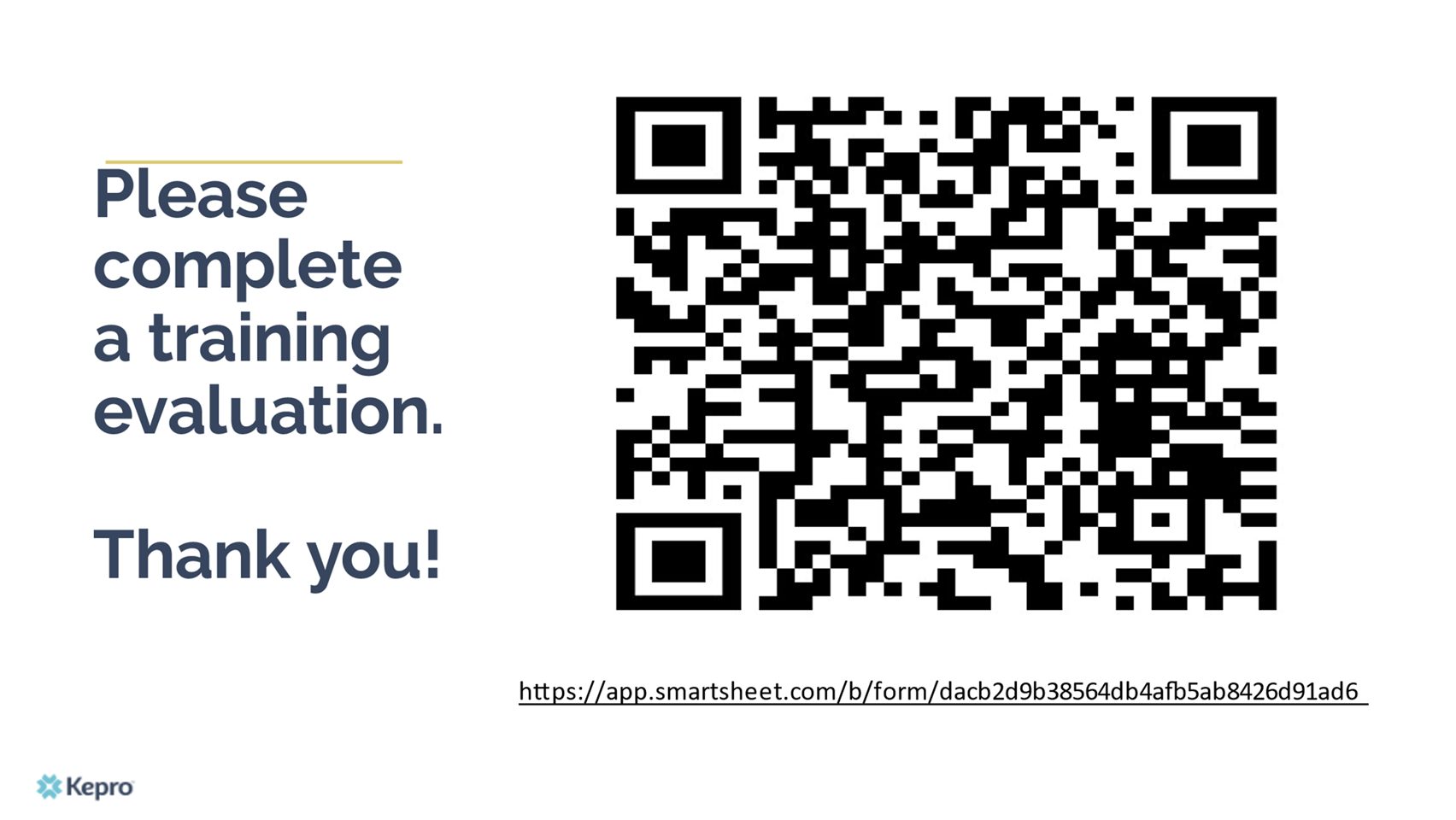 Questions & Answer
Creating Positive Work Environments